被災時クッキング
ハザード
電気・ガス・水道の
無い生活を乗り切る
まち丼・マンション生活研究会
[１]　　被災時のマンション
建物の倒壊はまれ　　　　　　　　　自宅で避難生活をする

公共インフラが止まる　（阪神淡路大震災の場合）

　　　　電気が止まる　―　３日後
　　　 ガスが止まる　―　２週間後
　　　 水道が止まる　―　１か月後
　　　 スーパーの販売開始　―　数週間後

マンションの設備に被害が出ると長引く　―　修理業者が来ない　
　　　
　　　　排水管に被害があるとさらに修理が遅れる
[２]　自宅でクッキングするための必需品
水
ガスコンロ＆ボンベ
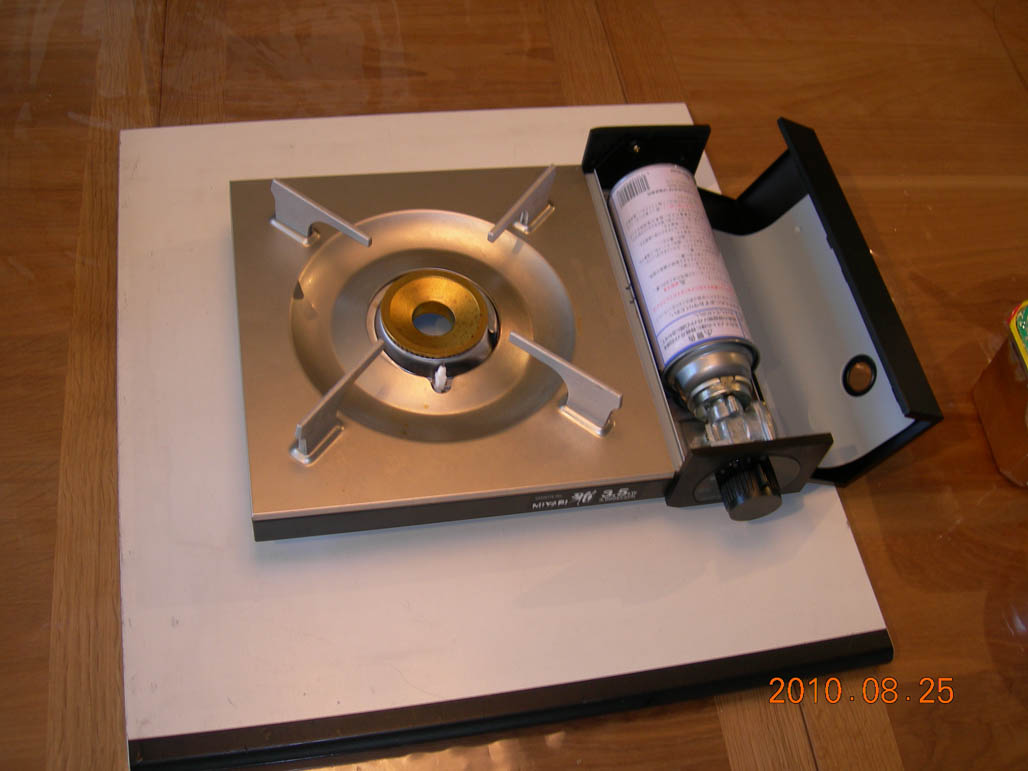 [３]　　　　衛　生　管　理
衛生３原則　　　①　細菌をつけない　　⇒　素手で触らない
　　　　　　　　　　　 ②　細菌を増やさない　⇒　時間管理をする
　　　　　　　　　　　　　　　　　　　　　　　　　　　　　　３５～３７℃細菌増殖活発
　　　　　　　　　　　 ③　細菌をやっつける　⇒　75℃1分以上加熱する


飲み水　　　　　　　　　　　　　　１日一人３ リットル
下ごしらえ・洗う水　　　　　　　不足　〈風呂水をためておく〉


いかに衛生的に調理して
後片付けをするか
[５]　　　衛 生 グ ッ ズ
キッチンペーパー
　　　（濡れた布巾は不衛生）
食品ラップ　　　　
アルミ箔　　　　　
ビニール袋
ナイロン手袋
クッキングシート
　　　（まな板・フライパンを汚さない）
アルコール液
　　　（乾いた状態で使用する）
[６]　　食器・まな板を汚さない工夫
[７]　　家　庭　料　理
被災１日目　　　　　　　火を使わない食事

被災２日目～　　　　　　ガスコンロで調理　
　①　冷蔵庫内の整理　⇒　傷みの早いものから順に使用する
　　　
　②　買い置き品の利用
　　　　カップめん・米・乾麺
　　　　餅・缶詰・乾物
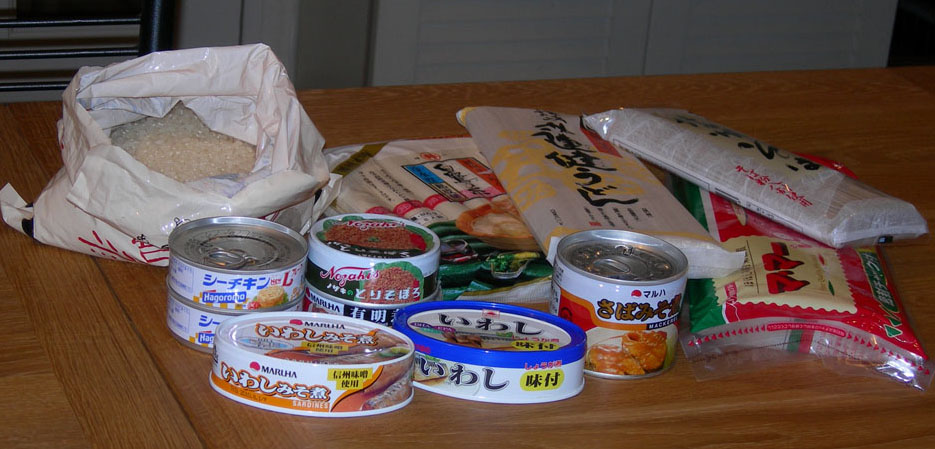 [８]　　　ホウトウ鍋
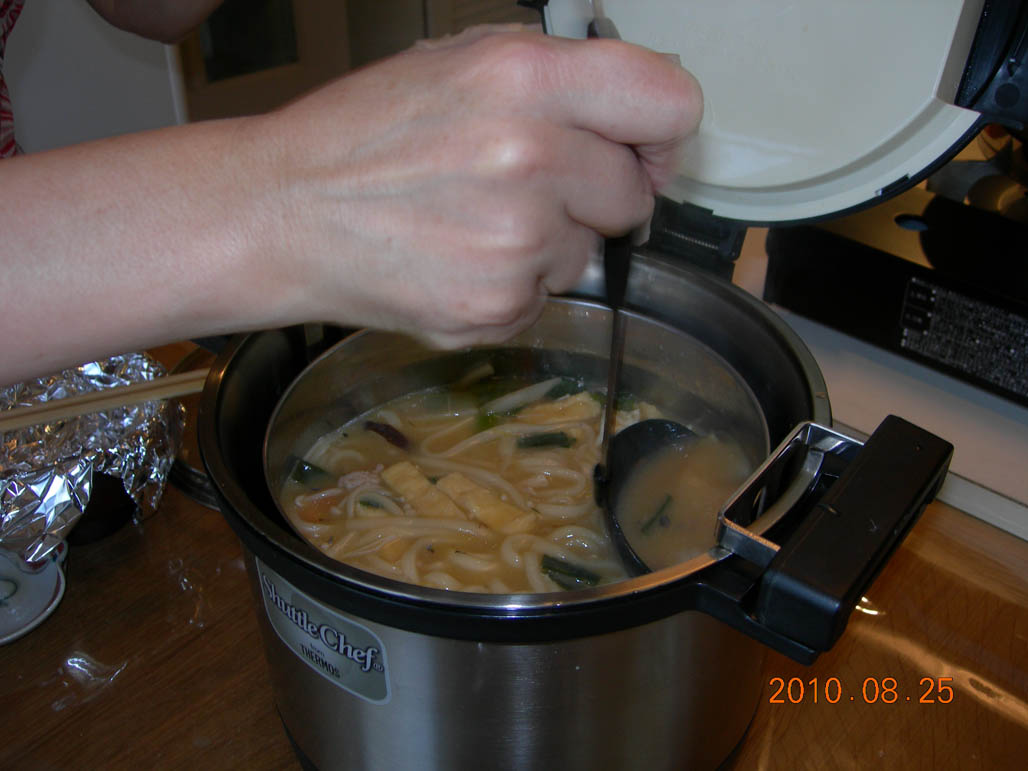 [８－１]　　　材　　　　料
ペットボトルの水
乾麺
ニンジン
かぼちゃ
大根
ごぼう
青ネギ
干シイタケ
エノキダケ
油揚げ
サバの水煮缶
味噌
[８－２]　　クッキングシート
かたい材料は　まな板にクッキングシート
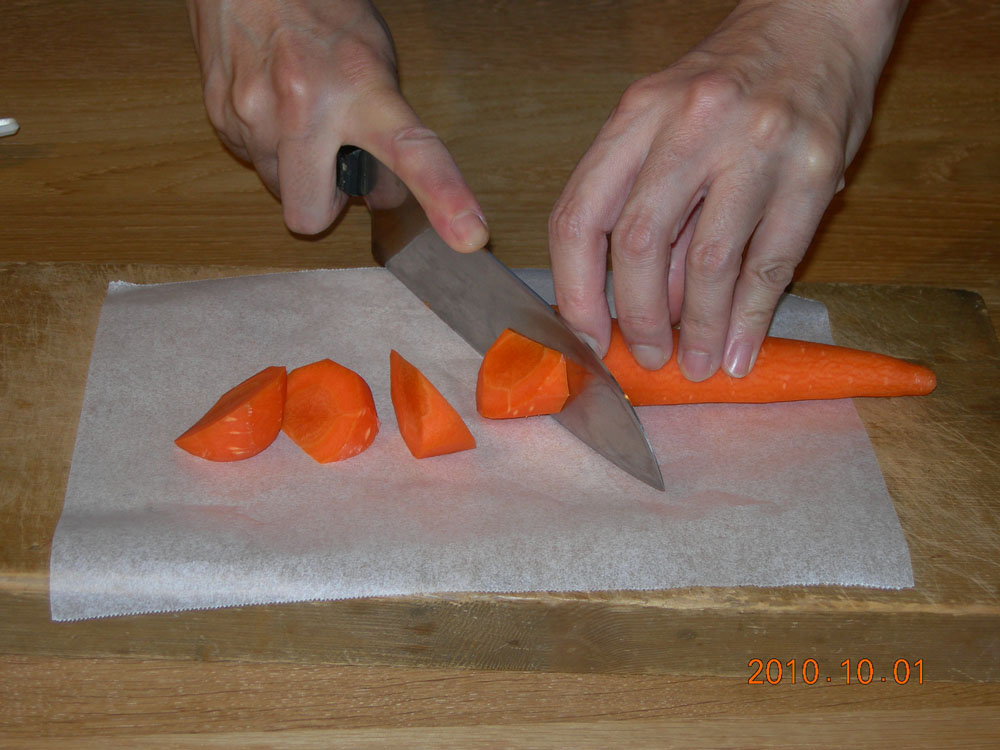 [８－３]　　汚さない工夫
ピーラー・はさみを利用する







ごぼうのあく抜き
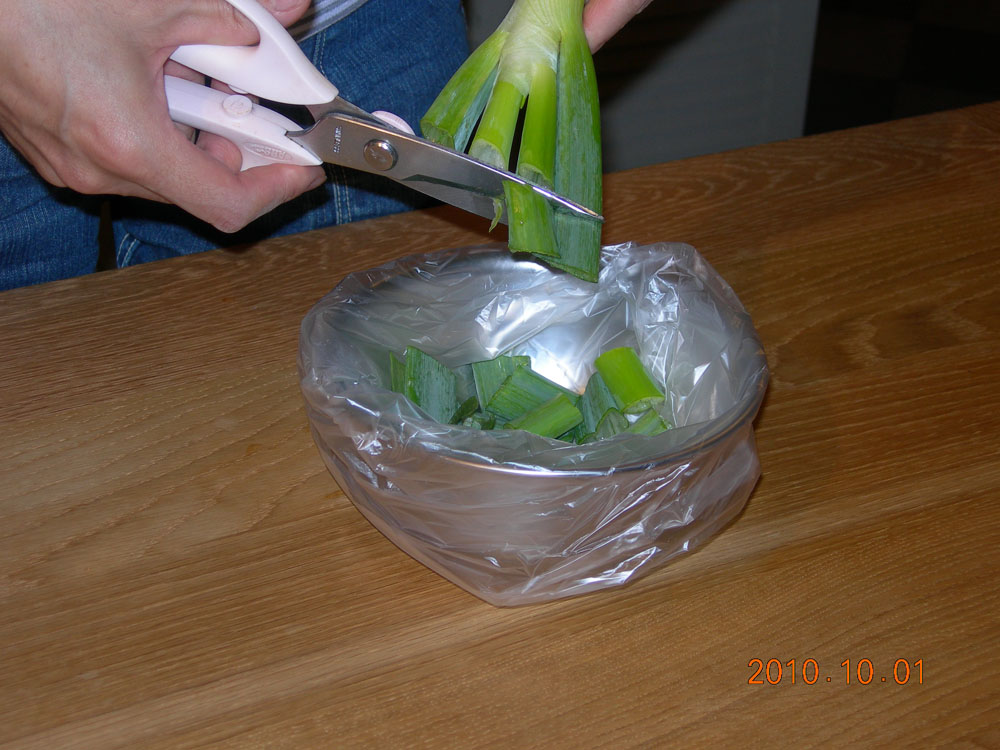 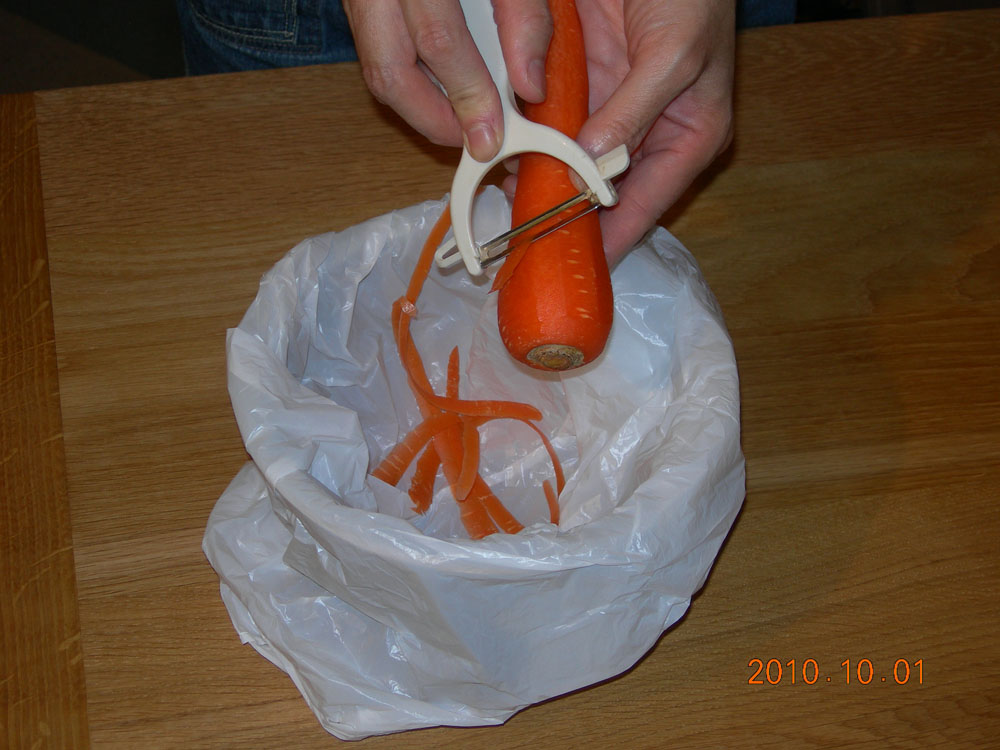 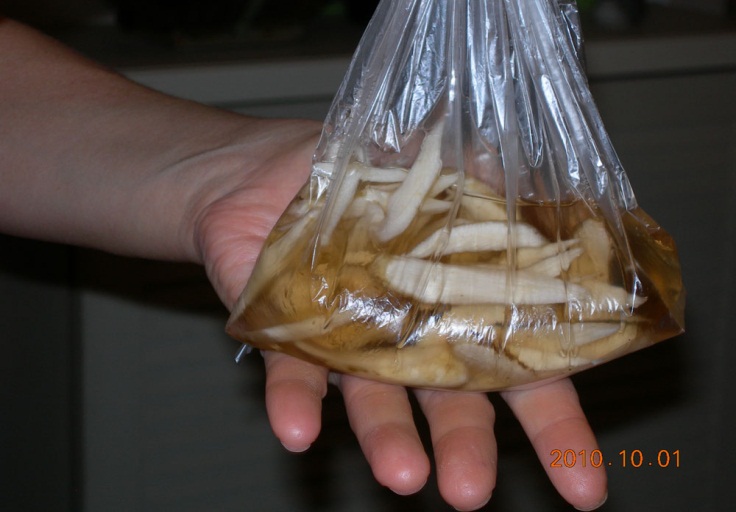 [８－４]　　ボンベの節約
シャトルシェフ（保温鍋）利用
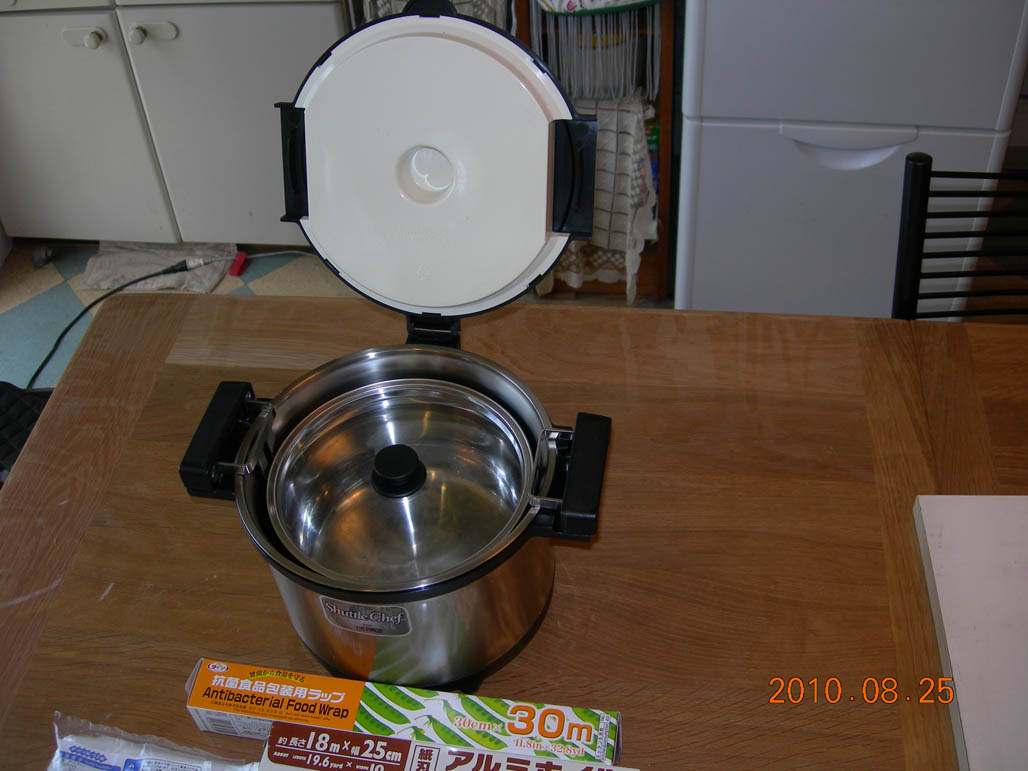 [８－５]　　　料　理　手　順
①　乾麺をゆでる（３分）
②　材料と味噌を入れて再沸騰（約２～３分）
③　シャトルシェフに入れて保温（１３分）
　　　　　　　　　　　　　　　　　　　　 ３分＋３分＝６分

通常は、乾麺１３分＋材料煮込み（１０分）＝２３分　


ボンベの消費を節約
[８－６]　　出来上がり
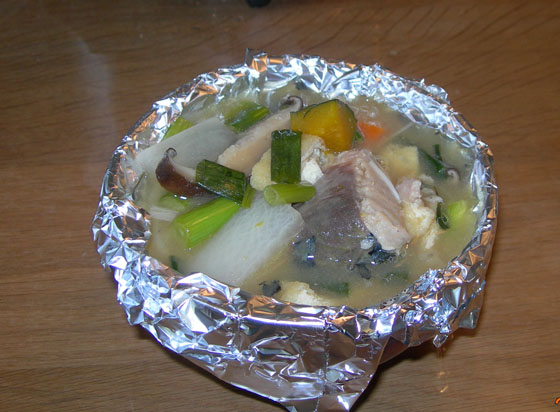 [９]　　カレーライス
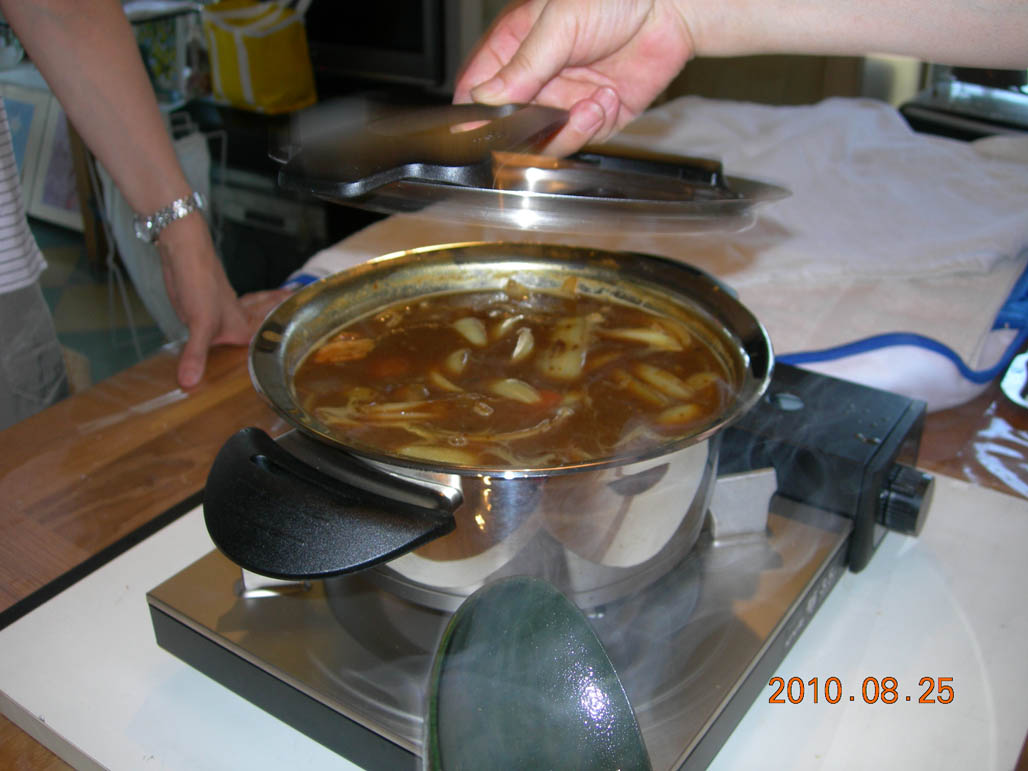 [９－１]　　　材　　　料
ペットボトルの水
レトルトご飯
カレールー
スパム（コンビーフ）
玉ねぎ
ニンジン
ジャガイモ
[９－２]　　ボンベの節約ー２
バスタオル・毛布で保温
保冷袋で保温
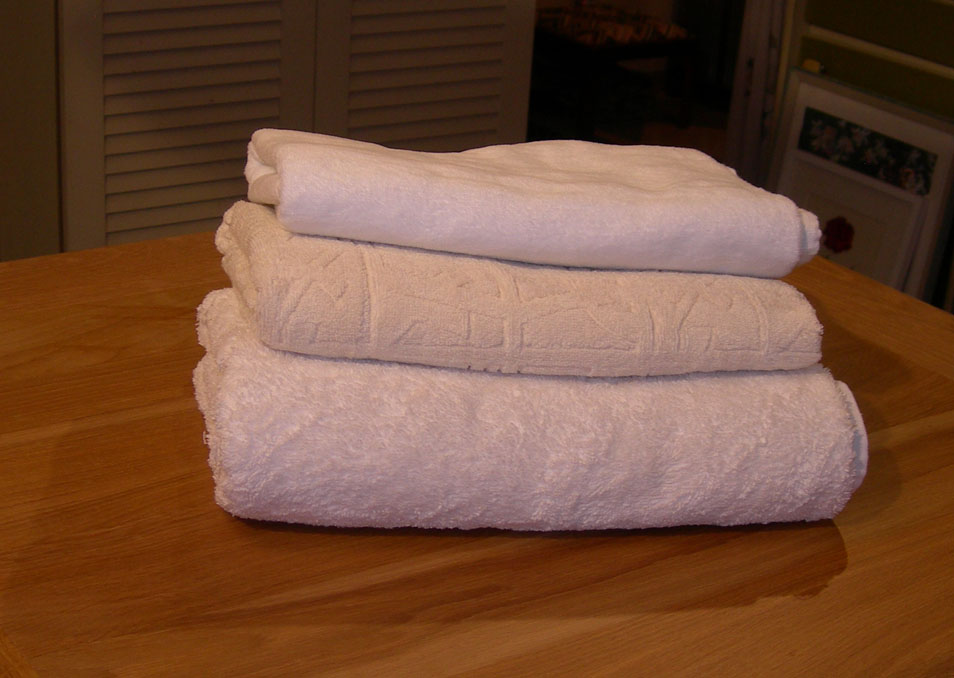 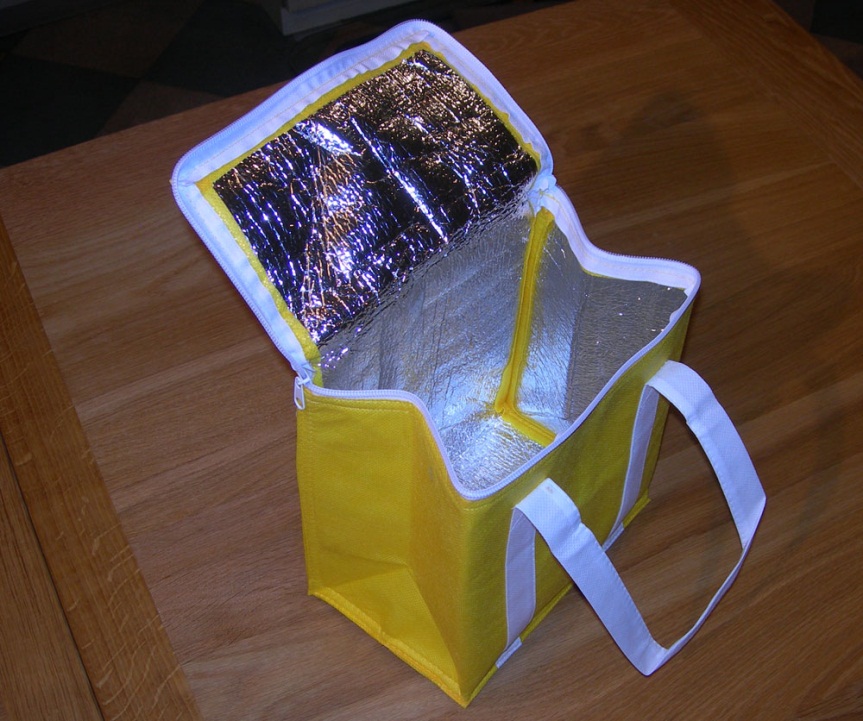 [９－３]　　ご飯の保温
レトルトご飯をゆでる（５分）
保冷ボックスに入れて保温調理
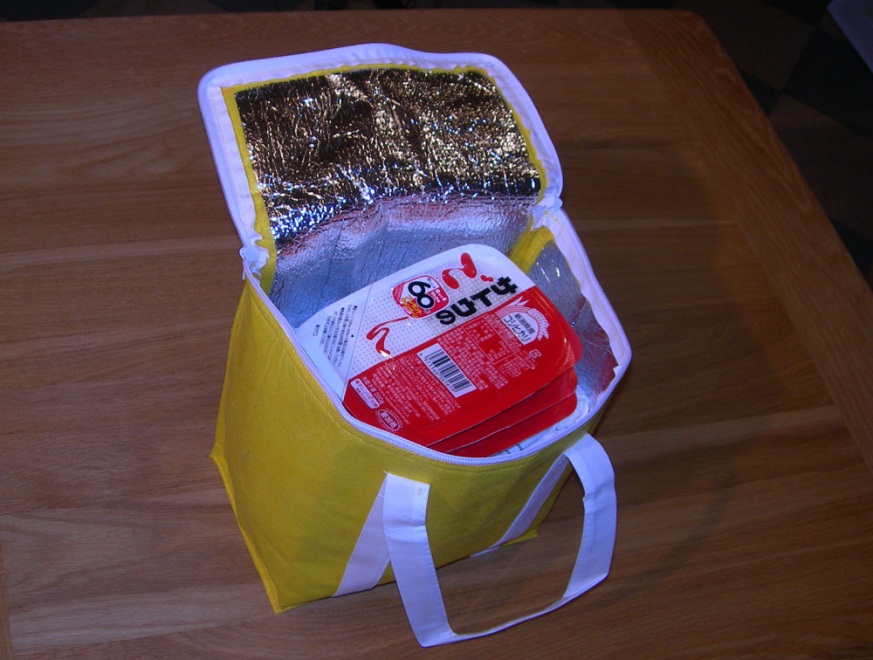 通常は１５分以上加熱のところ　１０分の節約
[９－４]　　料　理　手　順
①材料をフライパンで炒める
②カレールーを入れて沸騰
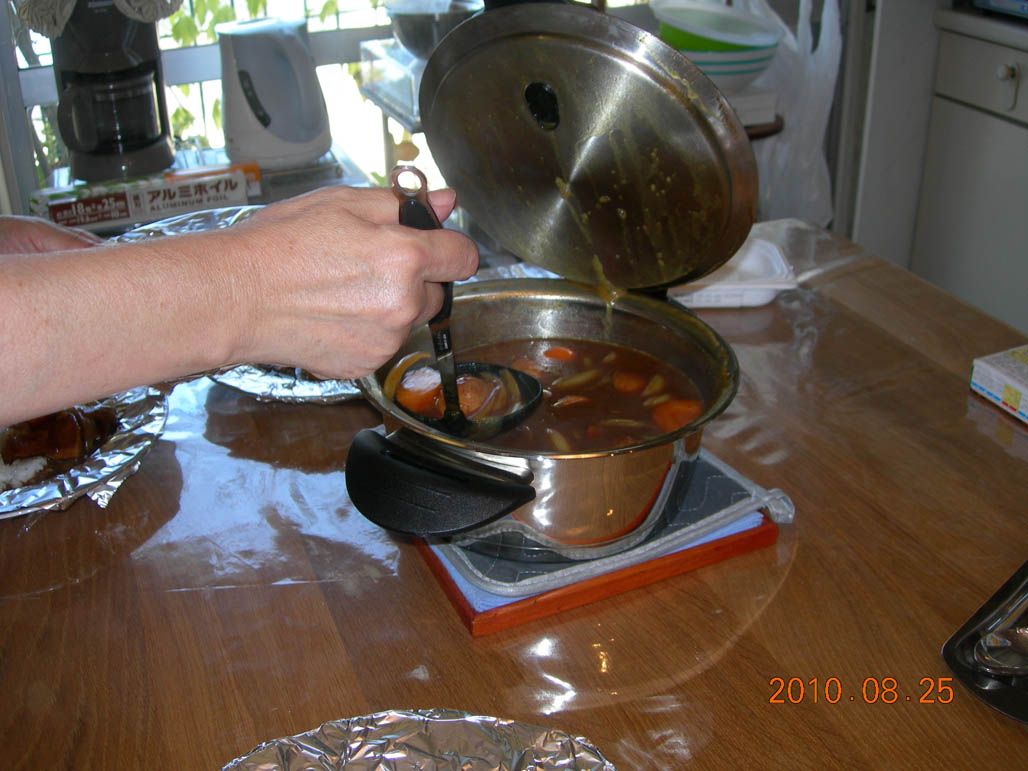 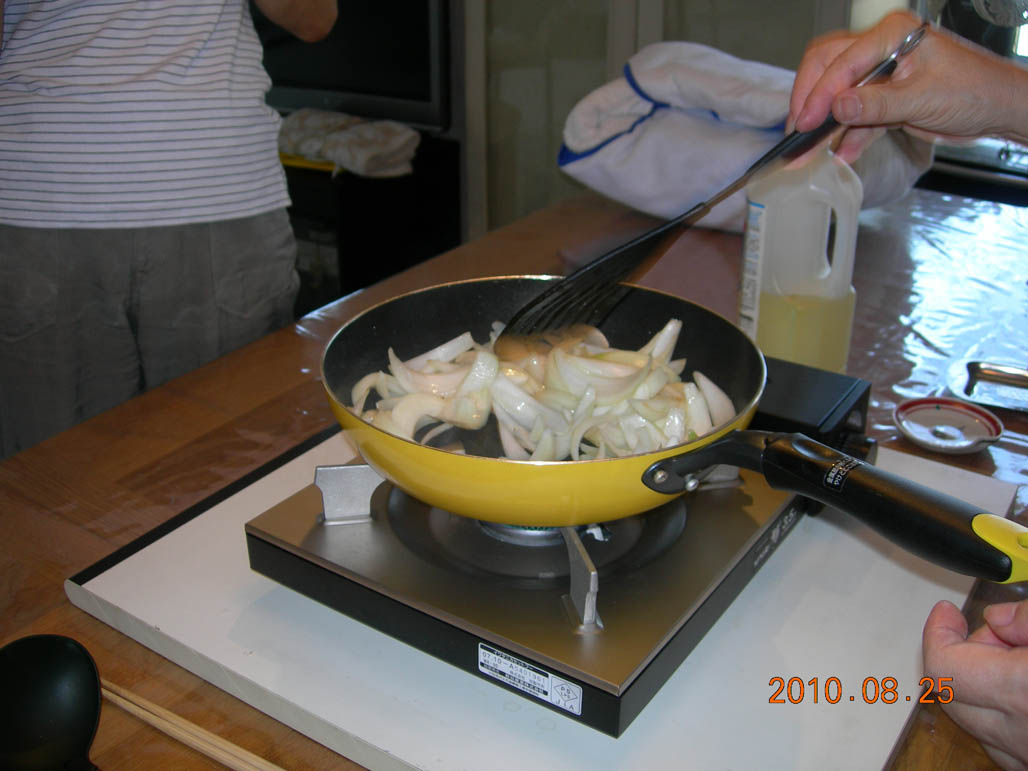 [９－５]　　保　温　調　理
タオルに包んで保温３０分
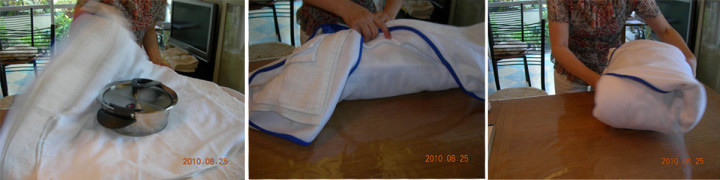 [９－６]　　　出来上がり
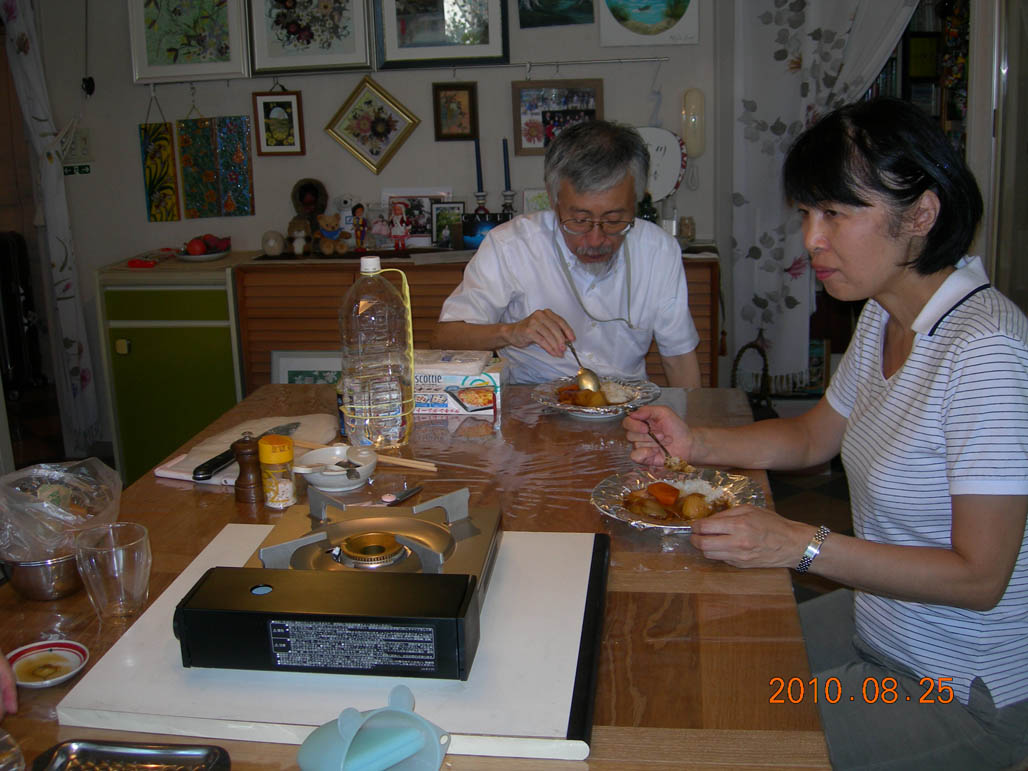 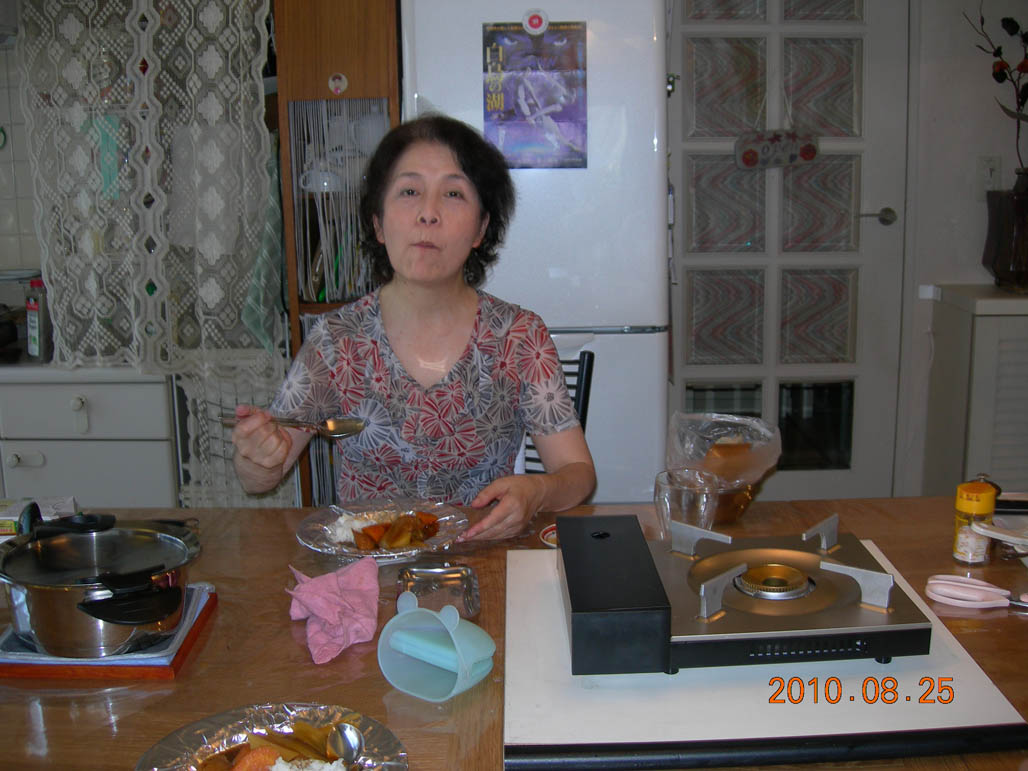 [１０]　おにぎりでチャーハン
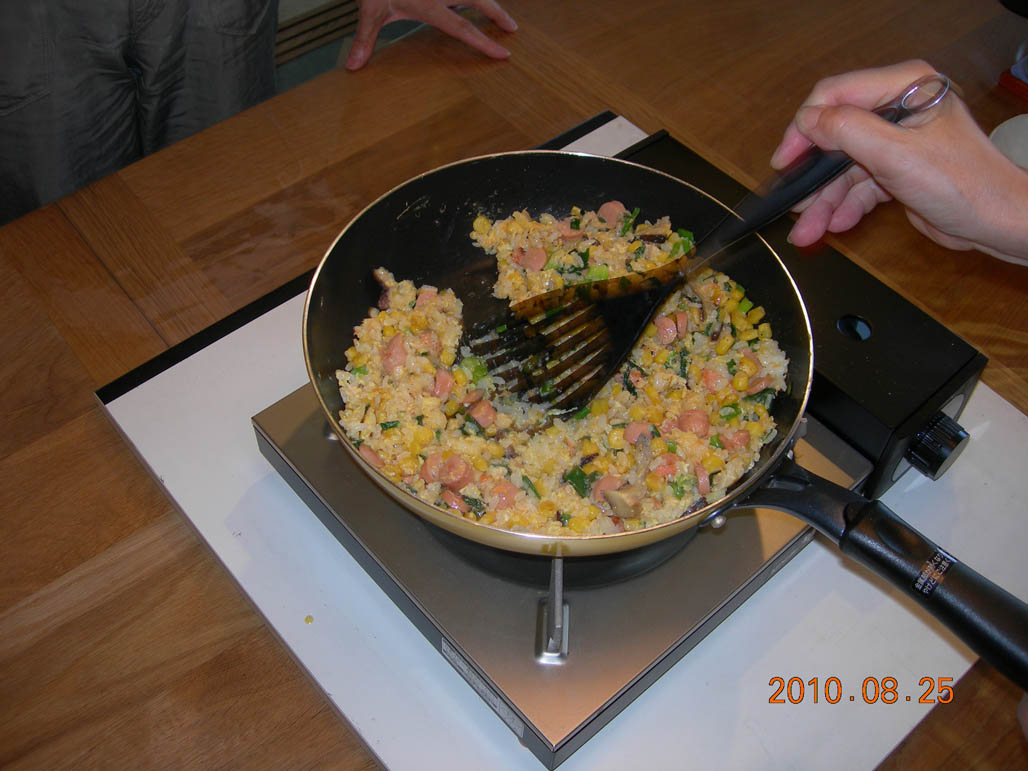 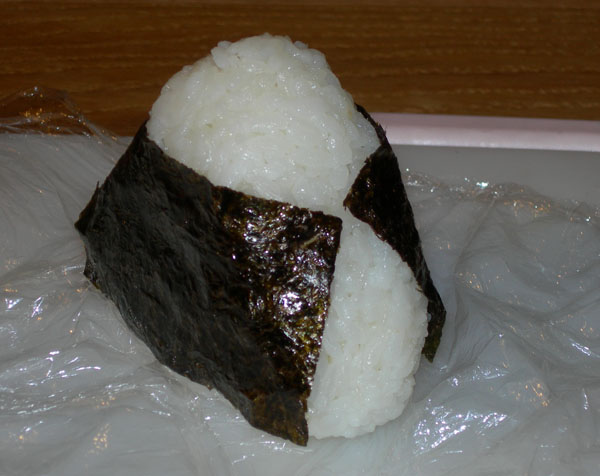 [１０－１]　　材　　　料
おにぎり
卵
青ネギ
ソーセージ
干シイタケ
コーンの缶詰
調味料
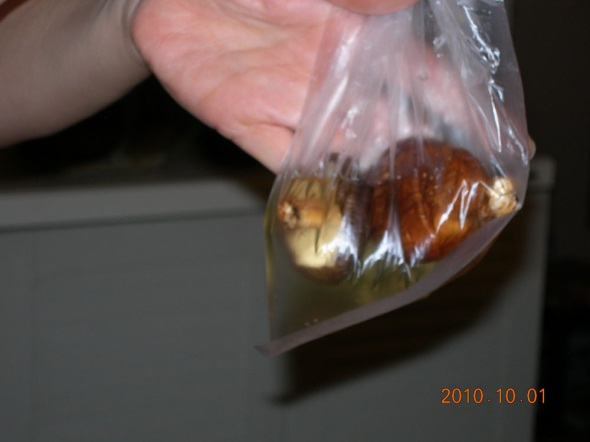 [１０－２]　　料 理 の 手 順
①　おにぎりと卵をビニール袋に入れて混ぜる
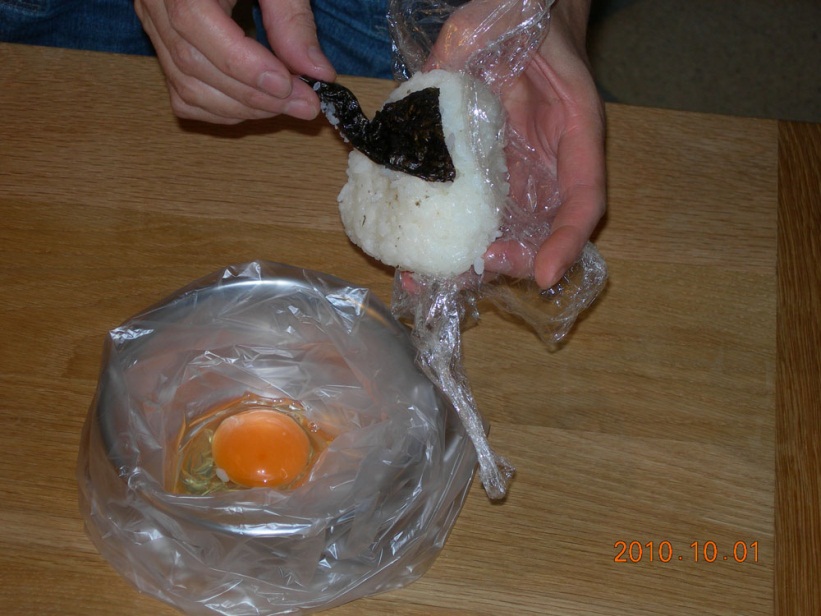 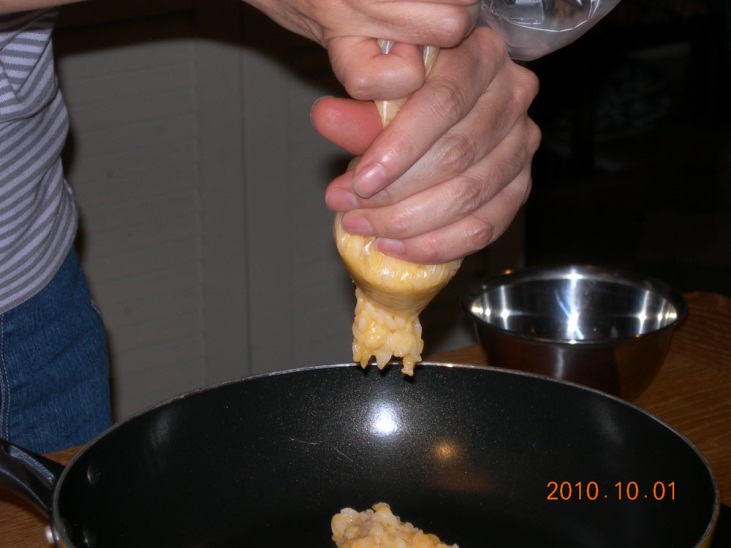 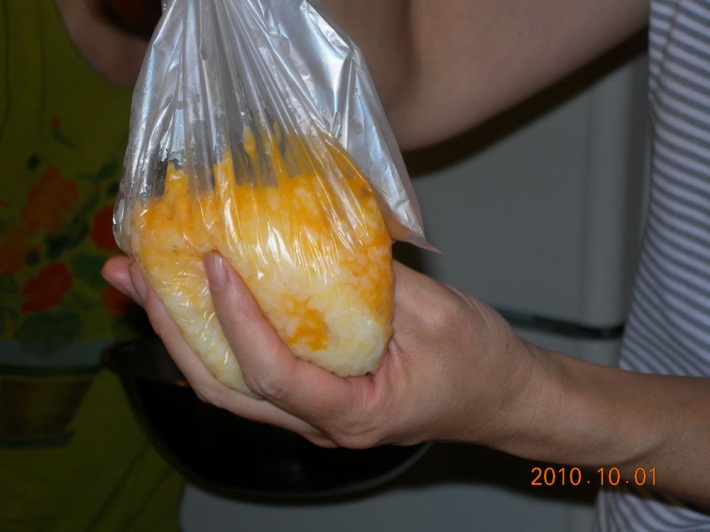 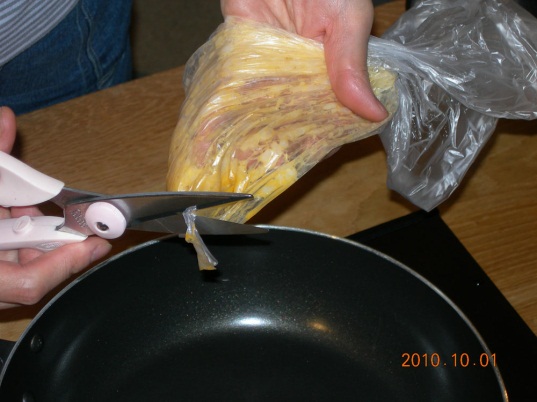 [１０－３]　料 理 の 手 順ー２
②　フライパンで材料を炒める
③　卵まぜおにぎりを入れて　　　炒める
④　味付けをして、青ネギを鋏で刻み入れる
[１０－４]　　出 来 上 が り